Colegio Jean Piaget
Mi escuela, un lugar para aprender y crecer en un ambiente saludable
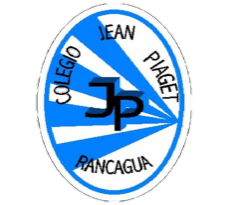 PLANIFICACIÓN  CLASES VIRTUALESSEMANA N°34 Clase 1 y 2FECHA : Noviembre 2020Lenguaje Y comunicación 3° Básico
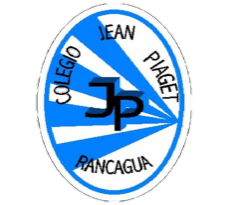 Reglas clases virtuales
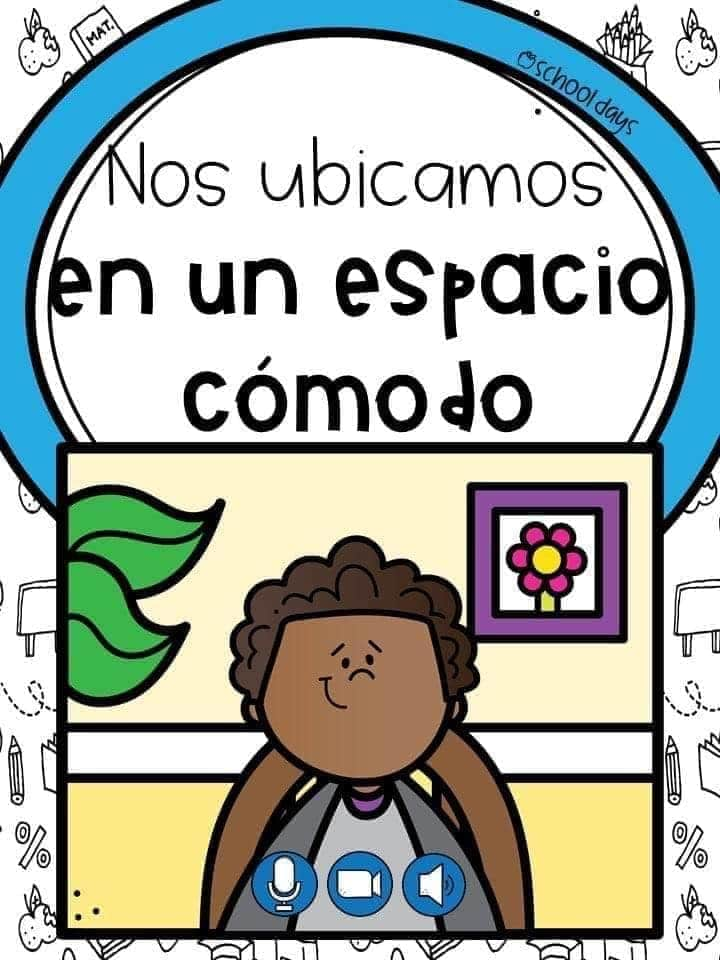 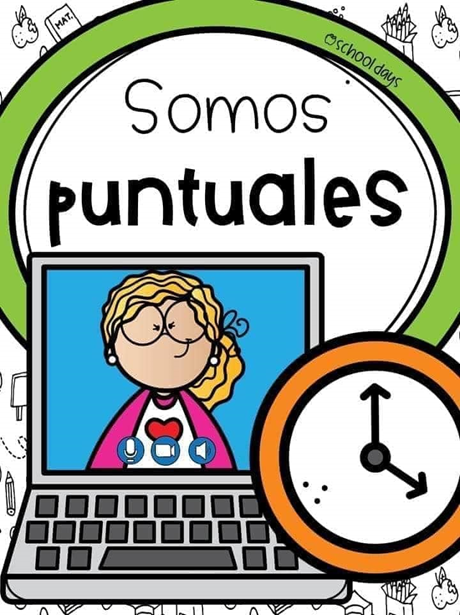 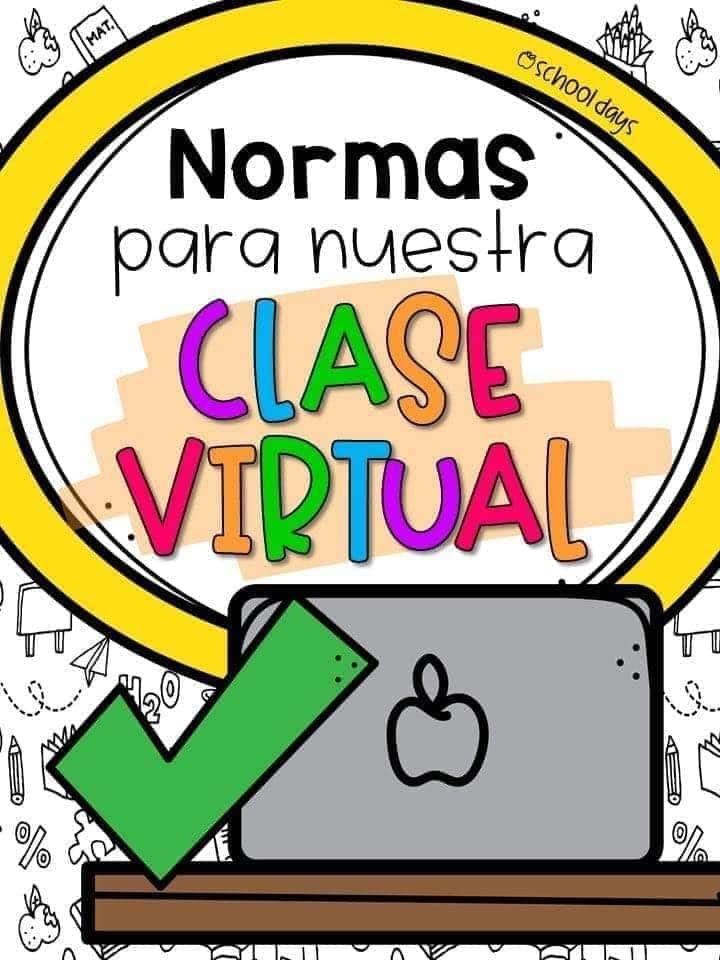 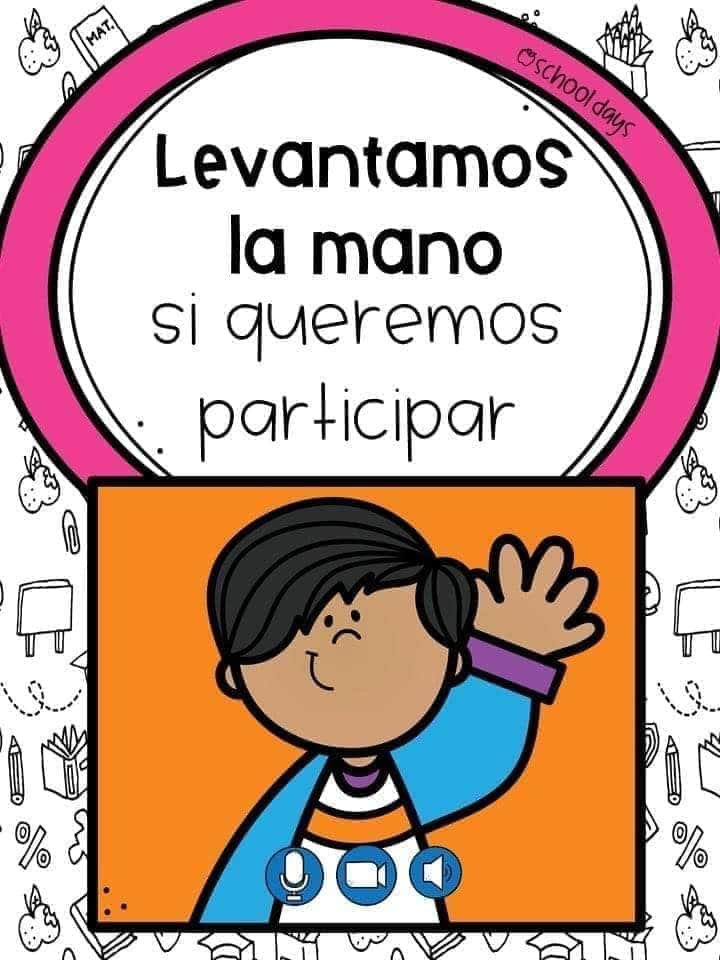 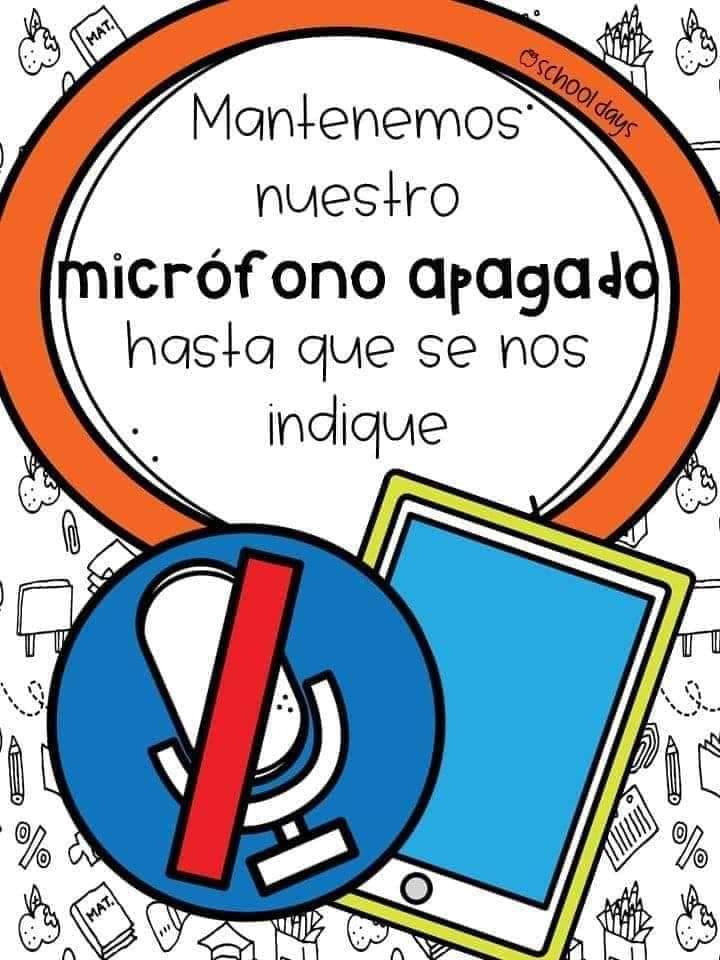 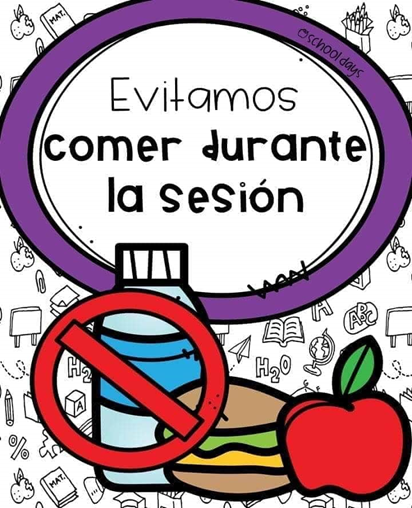 Importante:
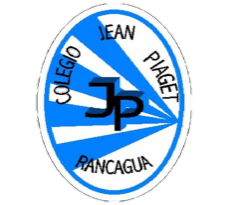 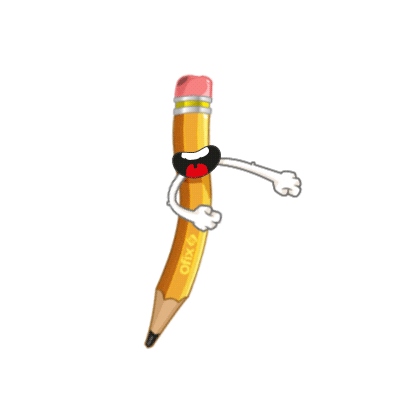 Cuándo esté la animación de un lápiz, significa que debes escribir en tu cuaderno
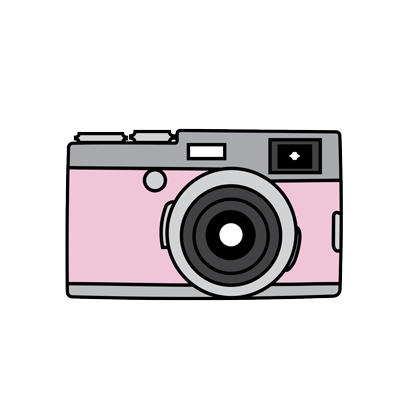 Cuándo esté esta animación de una cámara fotográfica, significa que debes mandar reporte sólo de esa actividad (una foto de la actividad)
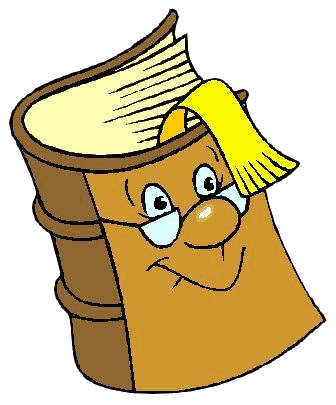 Cuándo esté esta animación de un libro, significa que debes trabajar en tu libro.
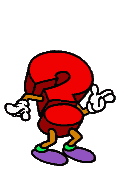 Cuándo esté esta animación de un signo de pregunta, significa que debes pensar y analizar, sin escribir en tu cuaderno. Responder de forma oral.
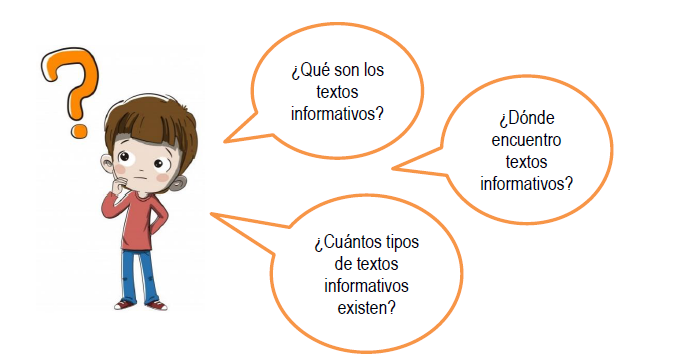 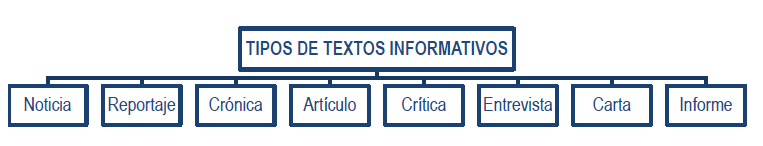 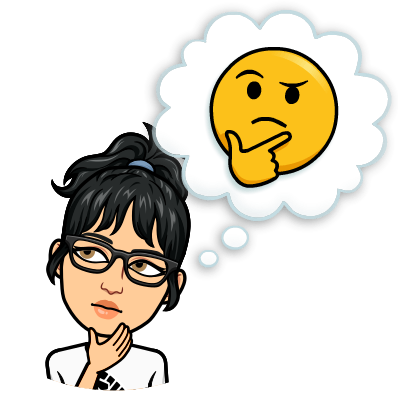 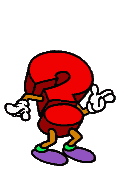 ¿Ustedes conocen o han escrito una carta?
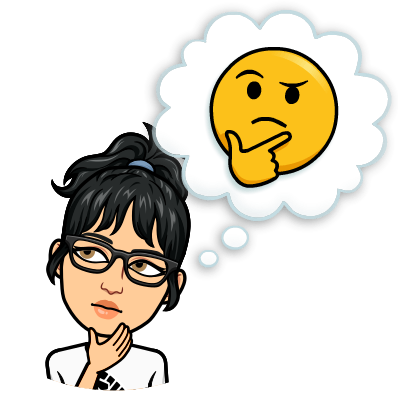 ¿Cómo era esa carta’
¿Para quién estaba dirigida?
¿Qué decía esa carta?
Observa el siguiente video
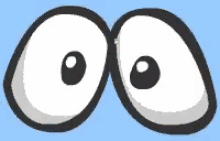 https://www.youtube.com/watch?v=OrHuT6nGqTY
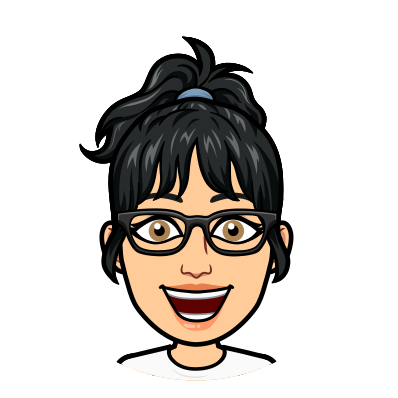 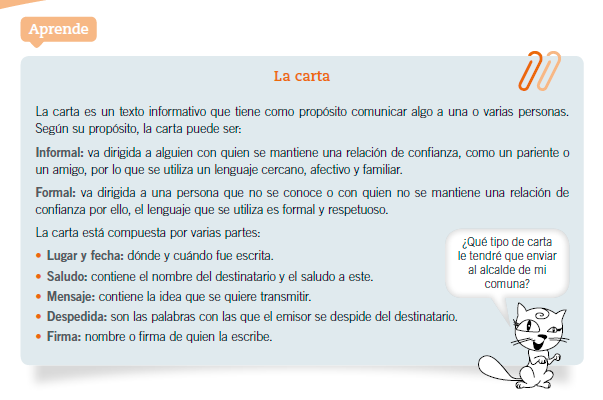 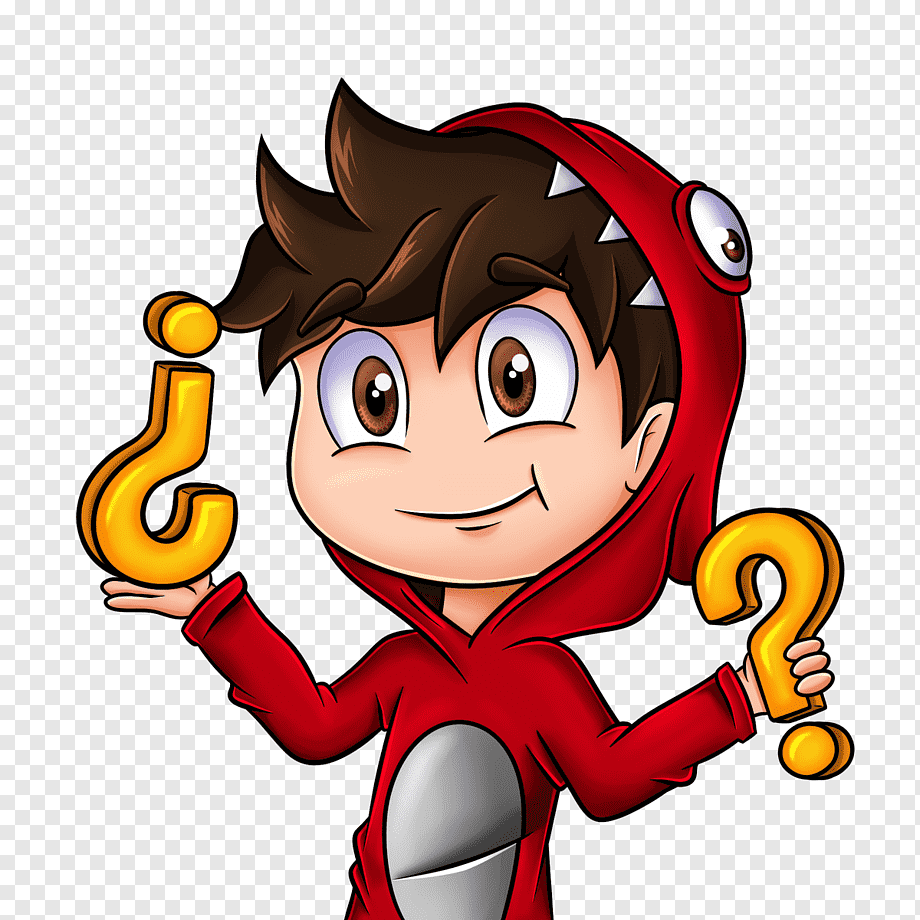 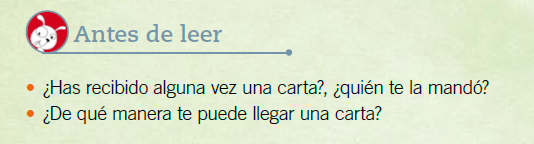 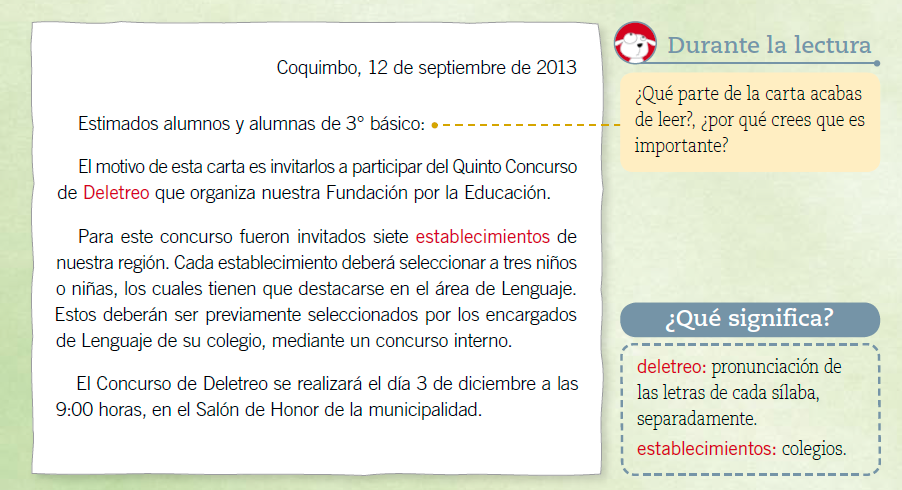 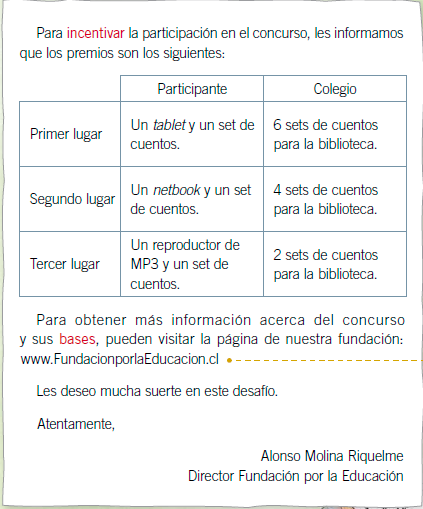 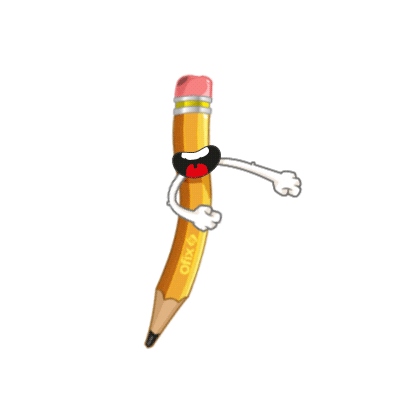 Ahora en tu cuaderno responde las siguientes preguntas
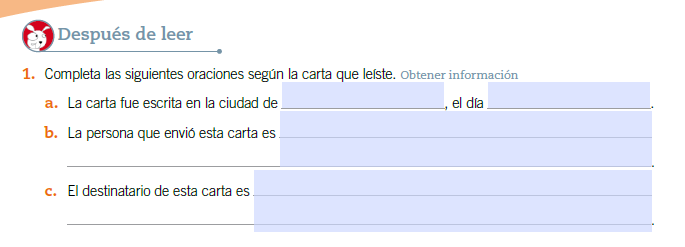 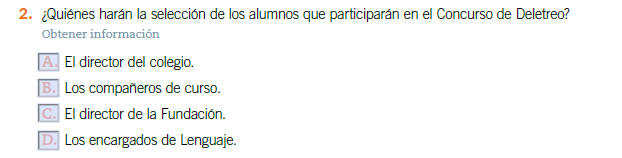 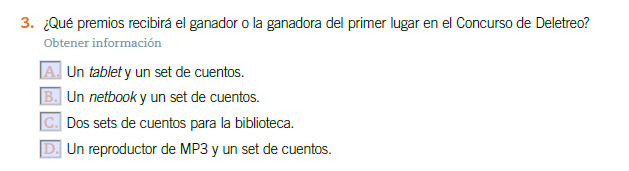 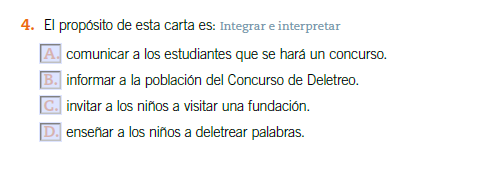 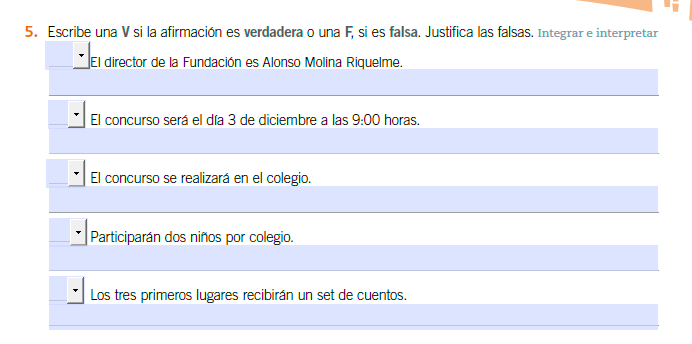 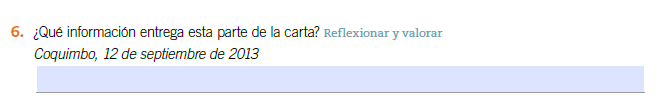 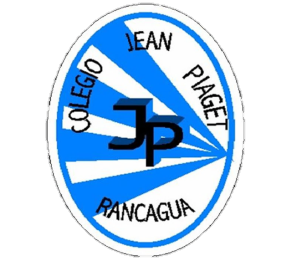 TICKET DE SALIDA
ASIGNATURA Lenguaje y Comunicación 
SEMANA 34 clase 1
CIERRE
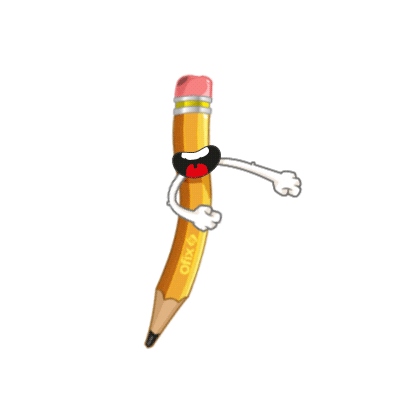 Nombre: _______________________________________
1 ) ¿Qué tipo de texto es el que leíste el día de hoy?
 

¿Cuáles son las partes de una carta?


¿ Cuál es el propósito comunicativo de una carta?
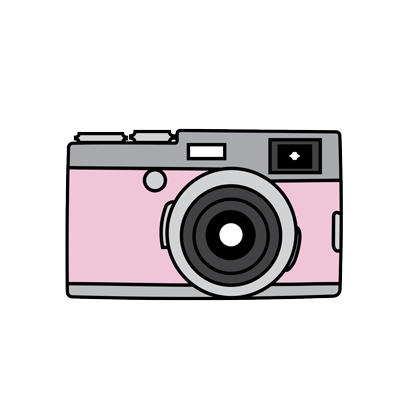 Enviar fotografía de este ticket de salida al: 
Correo: Priscila.salas@colegio-jeanpiaget.cl 
Celular: +56964517146
Fecha: 18/11/20
Objetivo: Reconocer características de una carta  y crear una de ellas.
La carta
Escribe en tu cuaderno
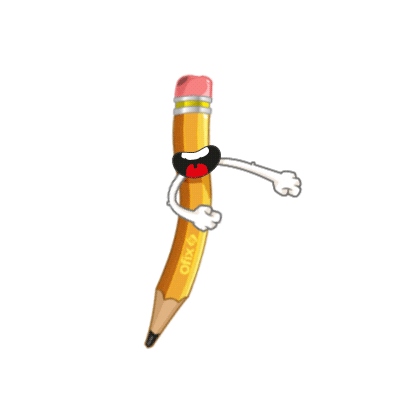 es un texto informativo que tiene como propósito comunicar algo a una o varias personas
Informal: va dirigida a alguien con quien se mantiene una relación de confianza, como un pariente o
un amigo, por lo que se utiliza un lenguaje cercano, afectivo y familiar.
Formal: va dirigida a una persona que no se conoce o con quien no se mantiene una relación de
confianza por ello, el lenguaje que se utiliza es formal y respetuoso.
Reconozcamos la estructura de la carta
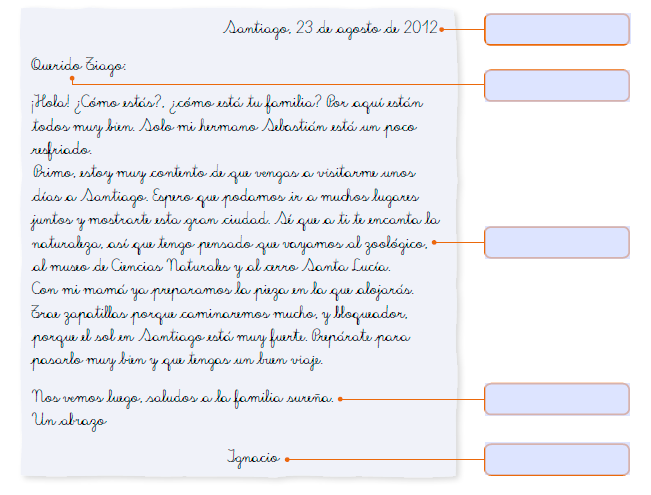 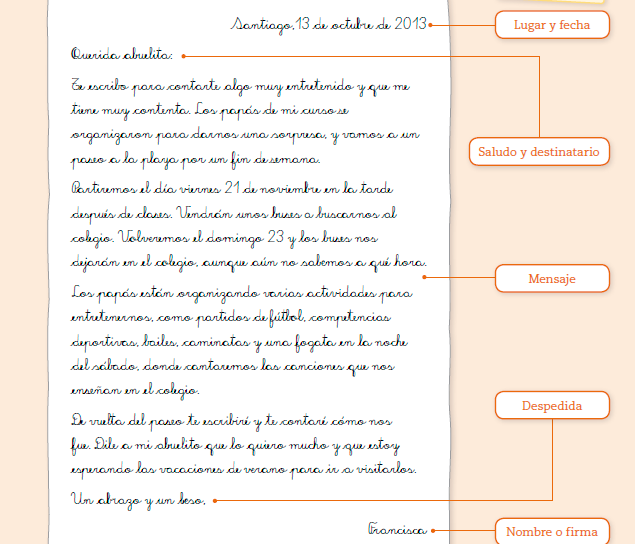 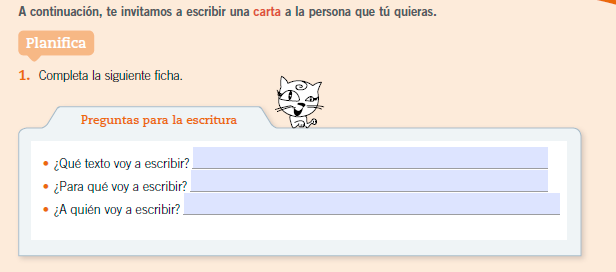 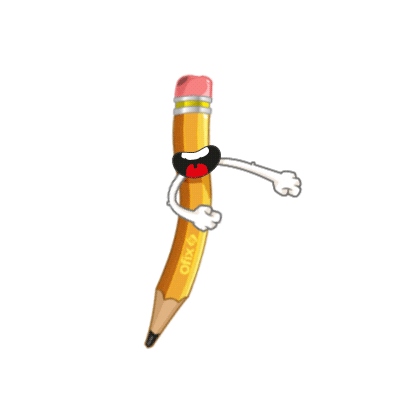 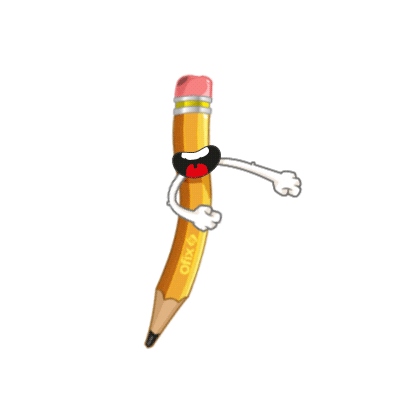 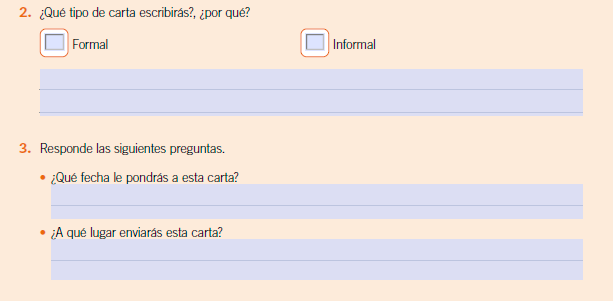 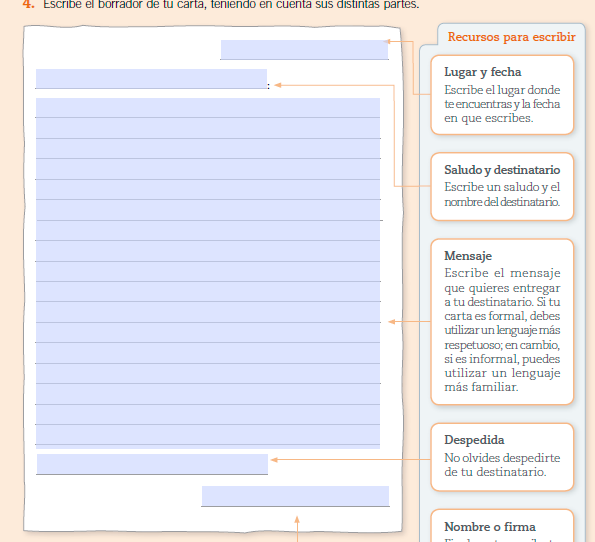 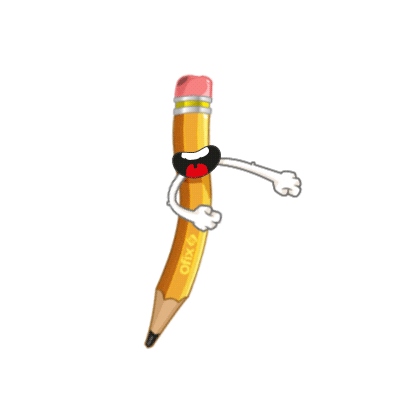 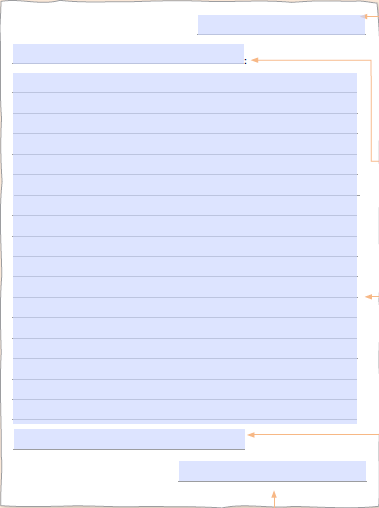 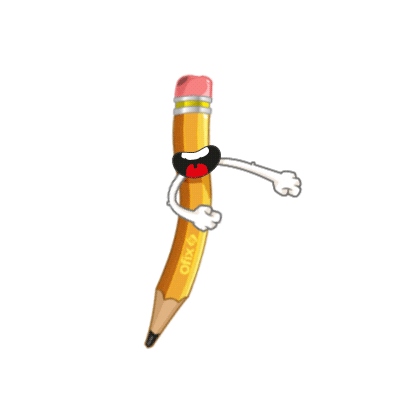 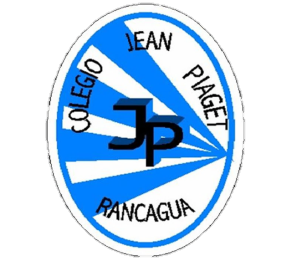 TICKET DE SALIDA
ASIGNATURA Lenguaje y Comunicación 
SEMANA 34 clase 2
CIERRE
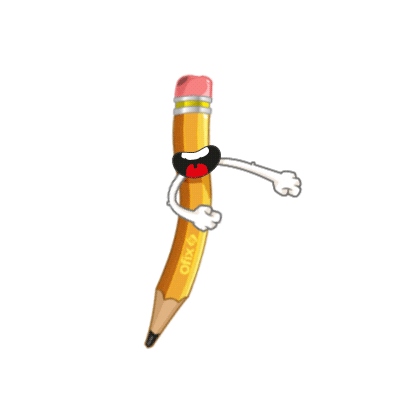 Nombre: _______________________________________
Envíame una fotografía de tu carta
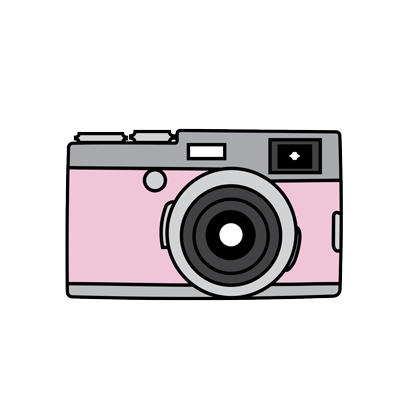 Enviar fotografía de este ticket de salida al: 
Correo: Priscila.salas@colegio-jeanpiaget.cl 
Celular: +56964517146